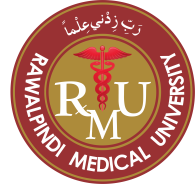 Oculo-orbital trauma
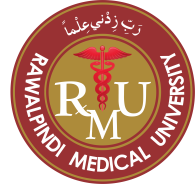 CONTENTS:
LEARNING OBJECTIVES
VERTICAL INTEGRATION
HORIZONTAL INTEGRATION
CORE SUBJECT
END OF LECTURE ASSESSMENT 
DIGITAL LIBRARY REFERENCES 
     (RESEARCH, BIOETHICS,
       ARTIFICIAL
      INTELLIGENCE)
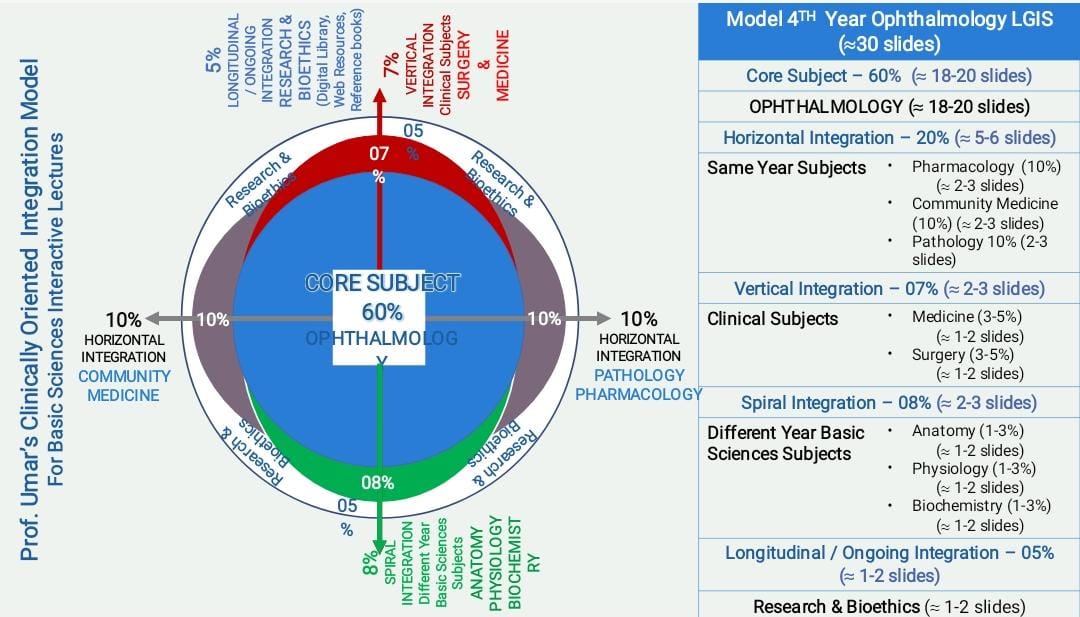 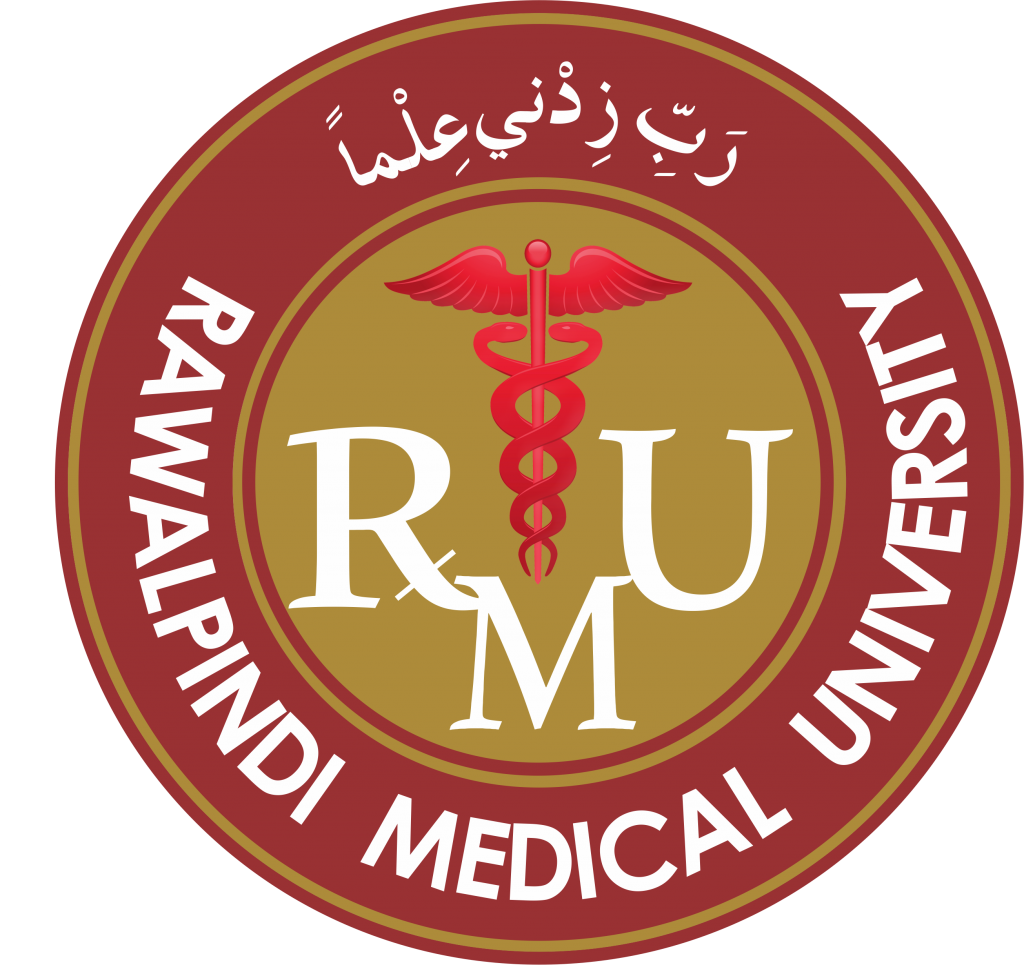 SPECIFIC LEARNING OBJECTIVES
By the end of the lecture students will be able to
Describe anatomy of eye and orbit
Classify different types of trauma
Describe findings, grading and treatment of chemical injuries
Horizontal integration
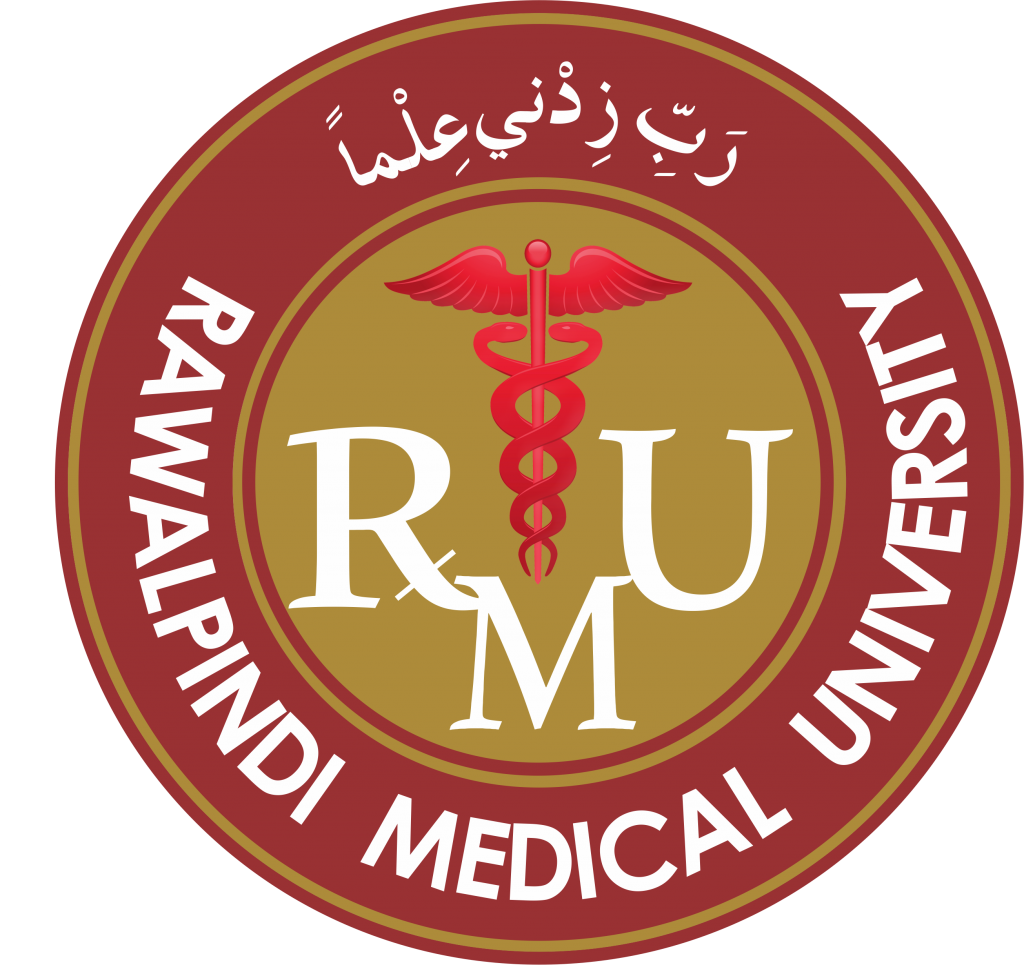 Integration with Pathophysiology:
The eye is protected from direct injury by lids, eyelashes and the projecting margins of the orbit. Neverthless , it can be injured in a variety of ways by chemicals, heat, radiation and mechanical trauma.
Core subject
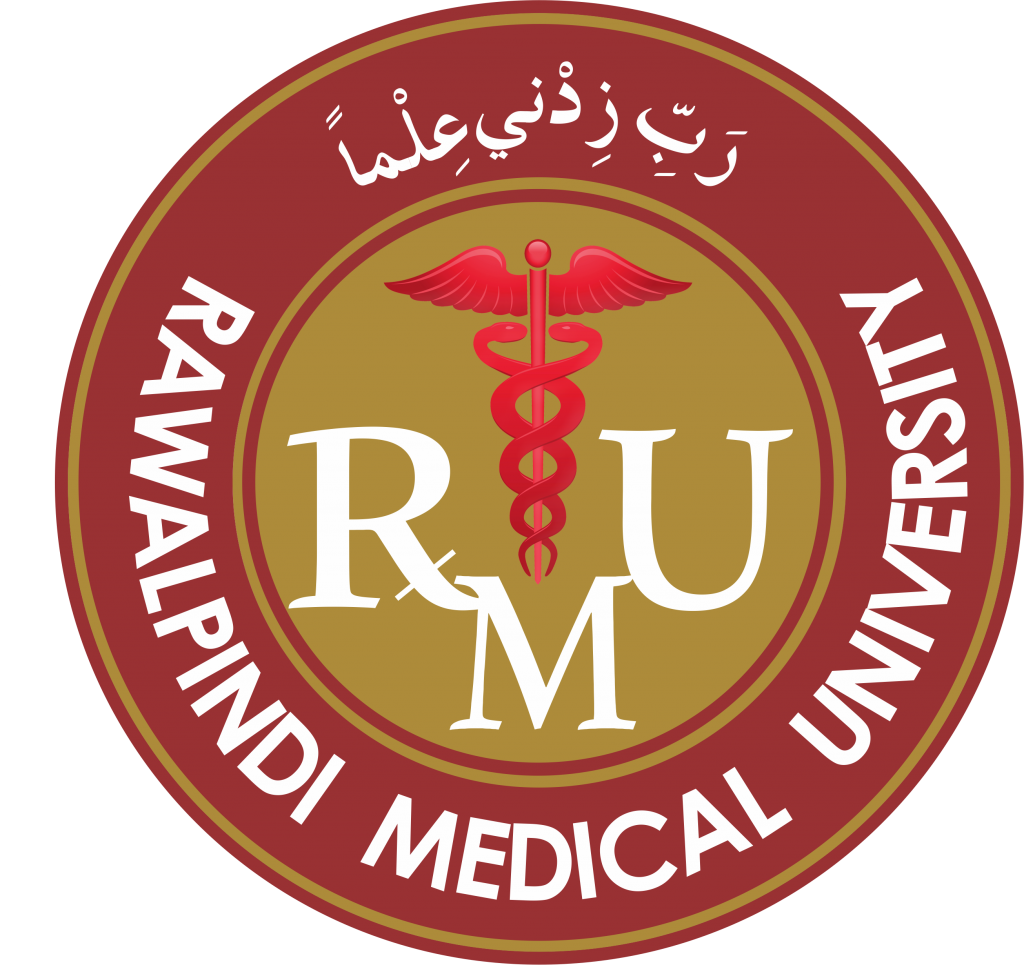 Classification according to nature
Physical trauma
        a. Perforating trauma 
        b. Blunt trauma
Chemical trauma
        a. Acid
        b. Alkali
        c. Dye(salt of acid or alkali)
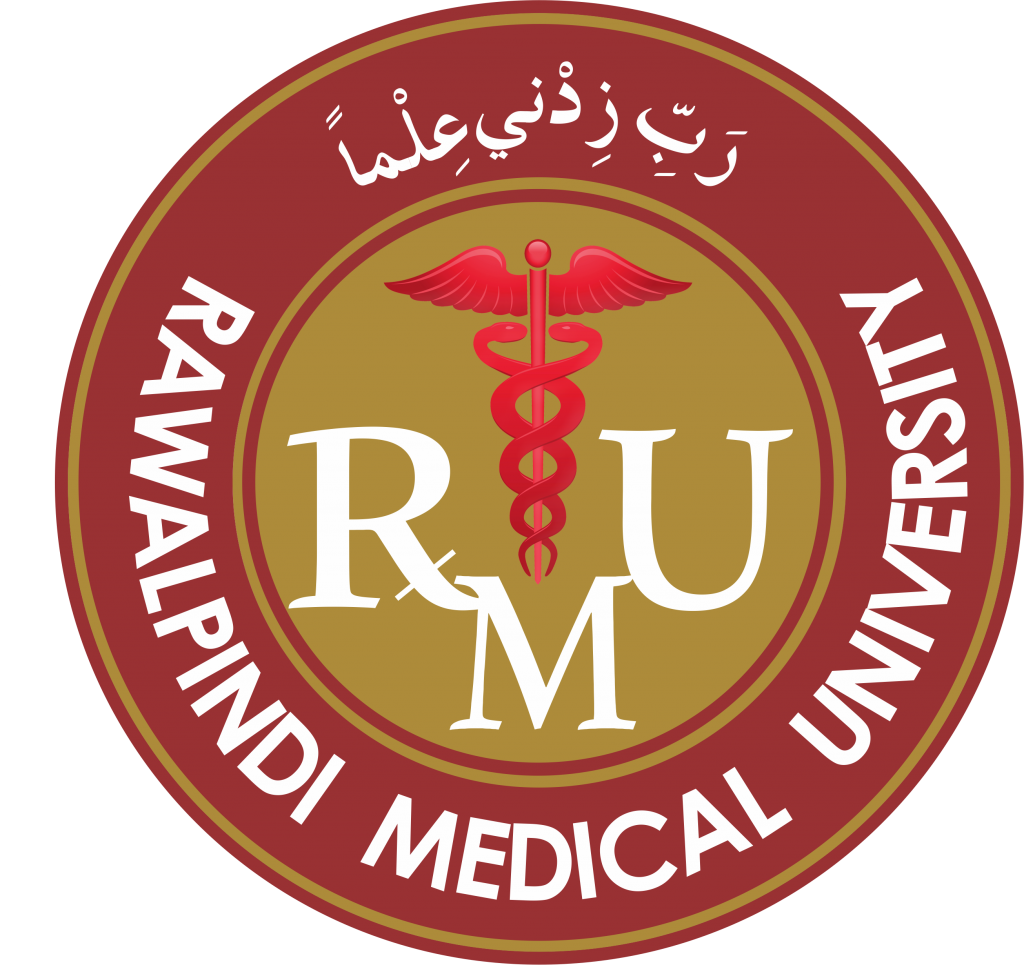 Thermal trauma
            a.Heat
            b.Cold
Radiation trauma
            a.Ionizing agent
            b.Ultra violet agent
            c.Laser burn
Miscellaneous
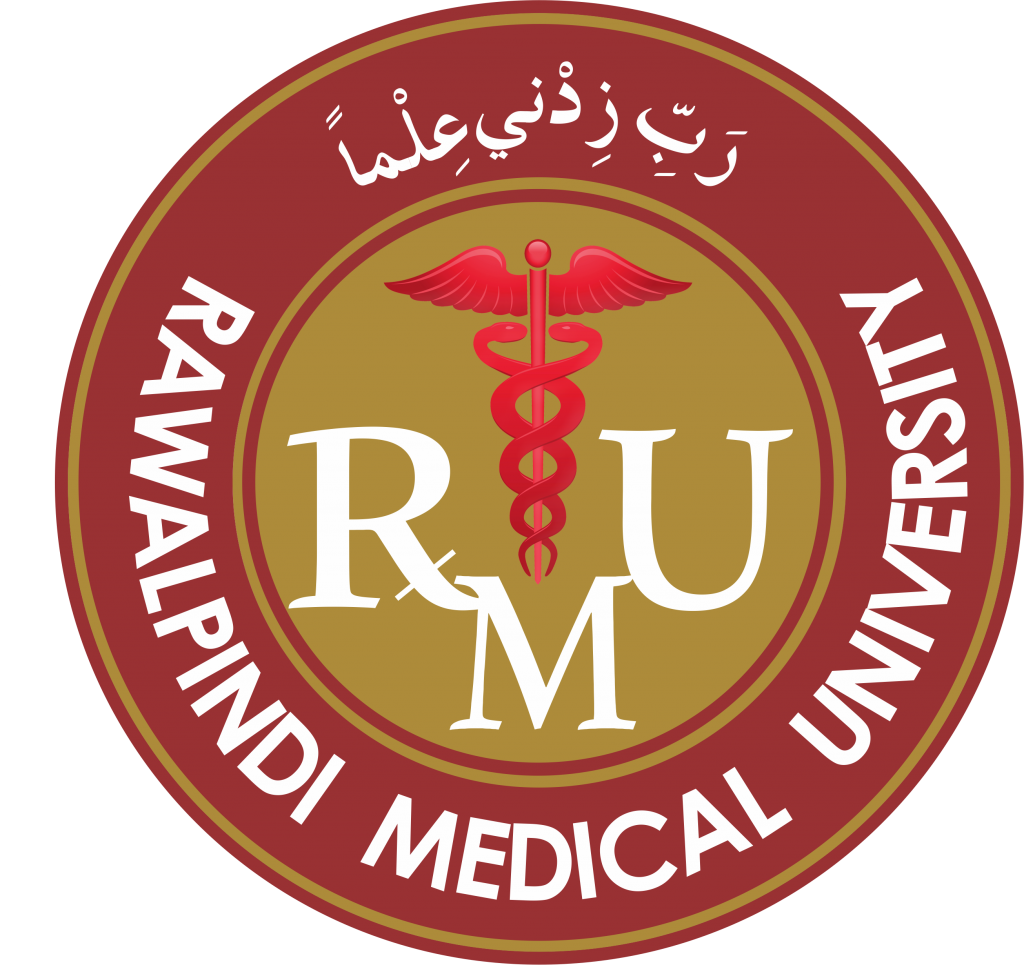 Core subject
Evaluation of trauma patient
Evaluate general status
Evaluate eye problem
Periocular evaluation
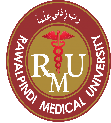 Assessment
History
            should be in detail
            time and nature of injury
            past ocular history
Visual acuity,lid function
Rule out life threatening injuries 
Rule out globe threatening injuries
Examine both eyes
Documentation
Plan for repair
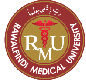 Eyelid Trauma
Periocular hematoma
Laceration
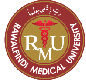 Periocular haematoma
Also known as “black eye”  consists of a hematoma and/orperiocular ecchymosis (diffuses bruising) and oedema
Most common cause is
     blunt trauma
Bilateral periocular hematoma
     can be a sign of skull base
     fracture
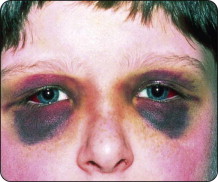 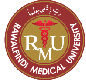 Laceration
Superficial lacerations
Lid margin lacerations
Lacerations with mild tissue loss
Lacerations with extensive tissue loss
Cannalicular lacerations
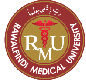 Eyelid tear
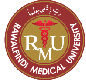 General principles of repair
1-Clean the wound
2-Remove foreign body
3-Careful handling of tissue
4-Careful alignment of anatomy
5-Close in layers
6-Timing - repair within 12 to 24 hours
7-Anaesthesia
      GA/LA
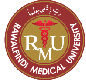 Tear repair
Superficial lacerations without gaping can be sutured with 5-0/6-0 black silk,removed after 5 days
Lid margin laceration
       Carefully align to prevent notching
              a-Align with 5-0 silk suture
              b-Close tarsal plate with fine absorbable suture(5-0 vicryl)
              c-Place additional marginal silk suture
              d-Close skin with multiple interrupted suture
3. Laceration with tissue loss
        Primary closure and may also need a lateral cantholysis
4. Canalicular laceration
         Either through silicone tubing or monocanalicular stent
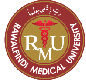 Repairing lid margin laceration
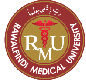 Orbital Fractures
Orbital floor fracture
Roof fracture
Orbital apex fracture
Le Fort Mid Facial fracture
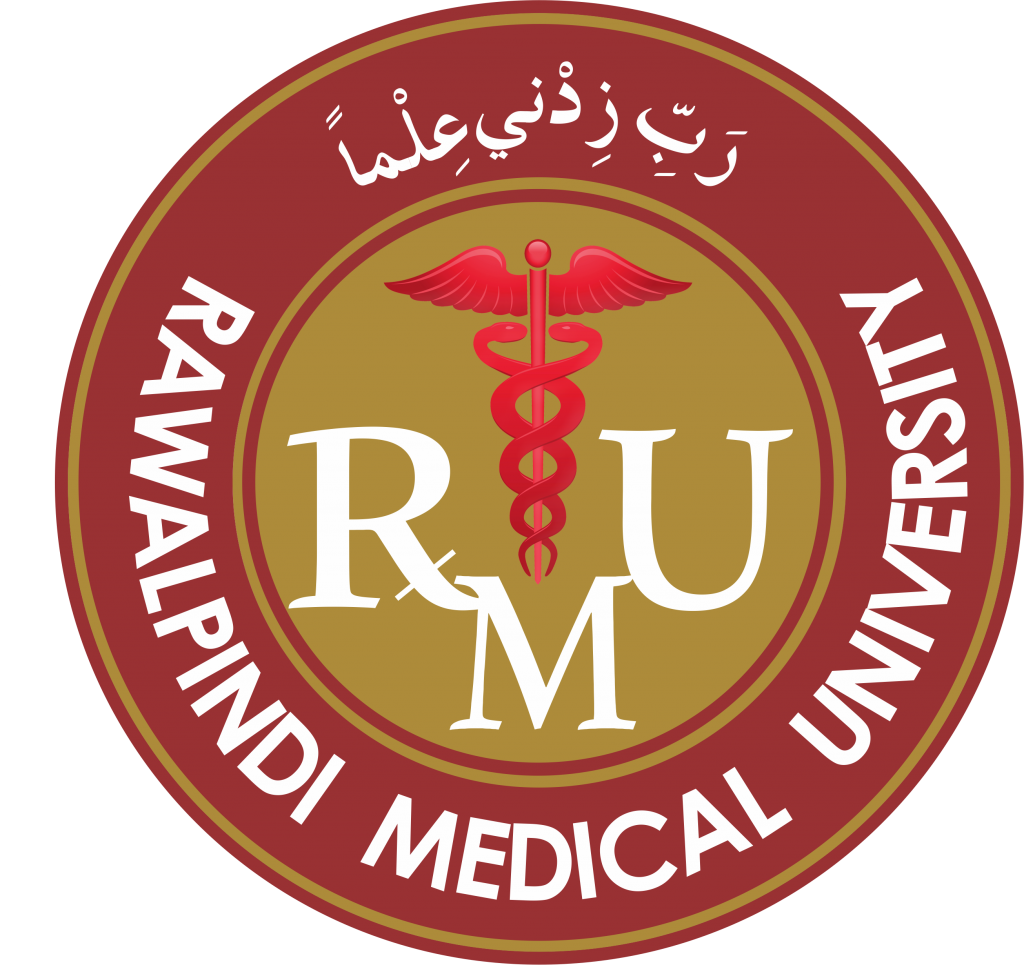 Core subject
Orbital floor fracture
Also known as “Blow-out fracture” is caused by blunt trauma (fist or tennis ball)
Assiciated with vertical diplopia with limitation of upgaze,downgaze or both
Infraorbital nerve anaesthesia
Forced duction test shows restriction
Increased IOP in upgaze
Enophtalmos may or may not be present
Hess Chart testing
CT scan with coronal sections aids in diagnosis
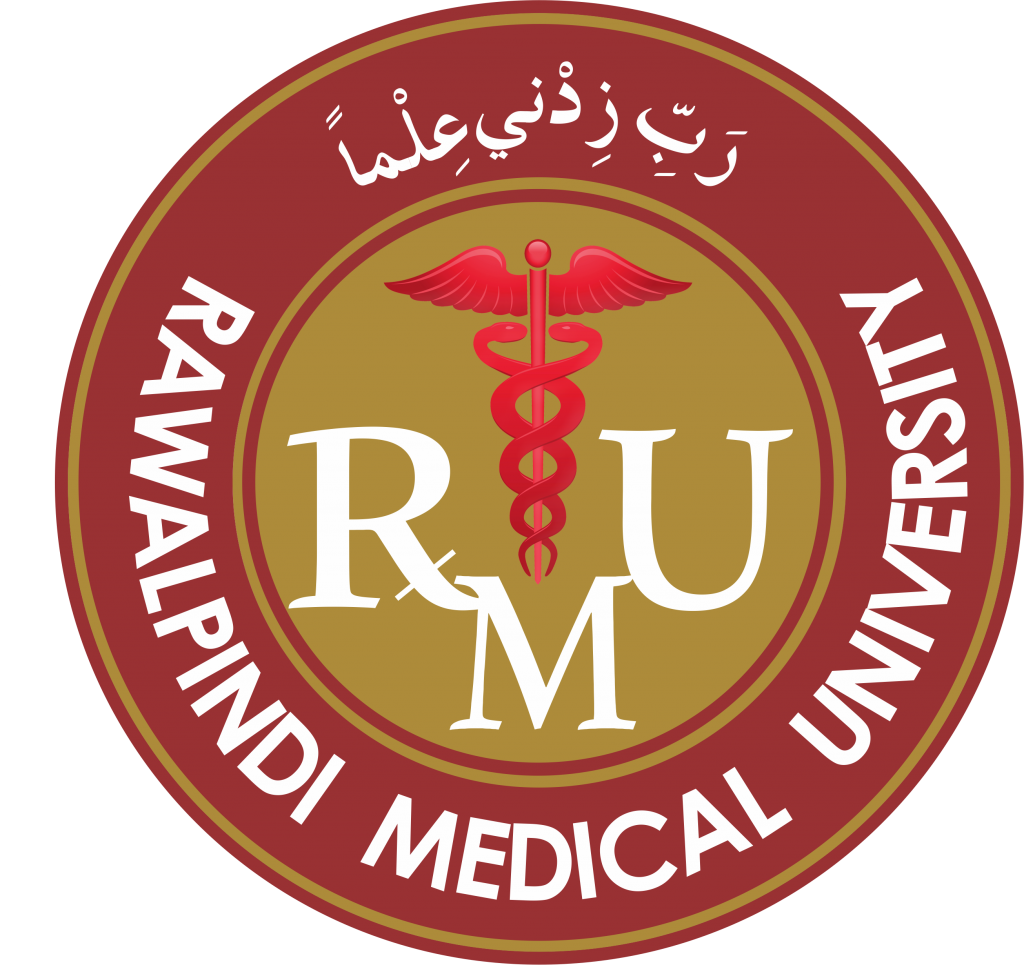 CT scan
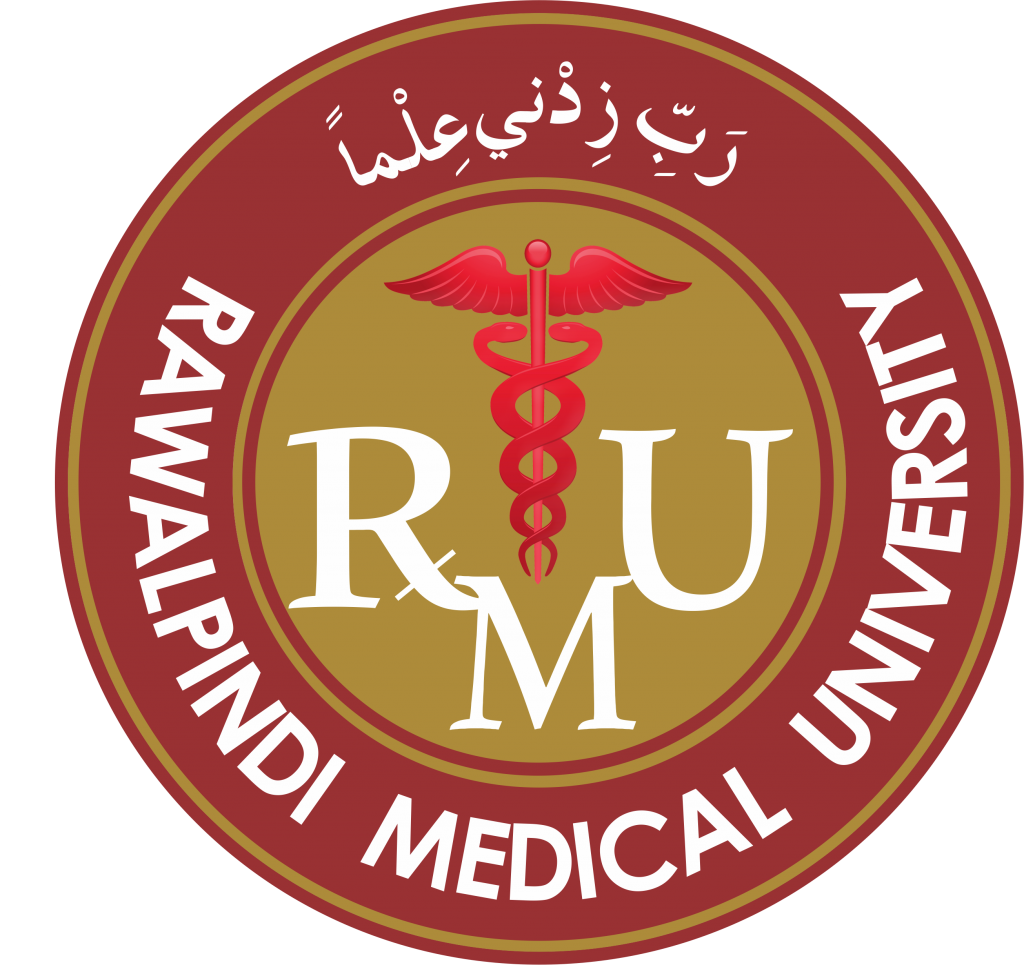 Core subject
Management of orbital floor fracture
CT scan coronal,sagital view
Clinical signs and symptoms
Observed for 5-10 days for swelling to subside
Systemic steroids 1ml/day for 7 days to decrease edema
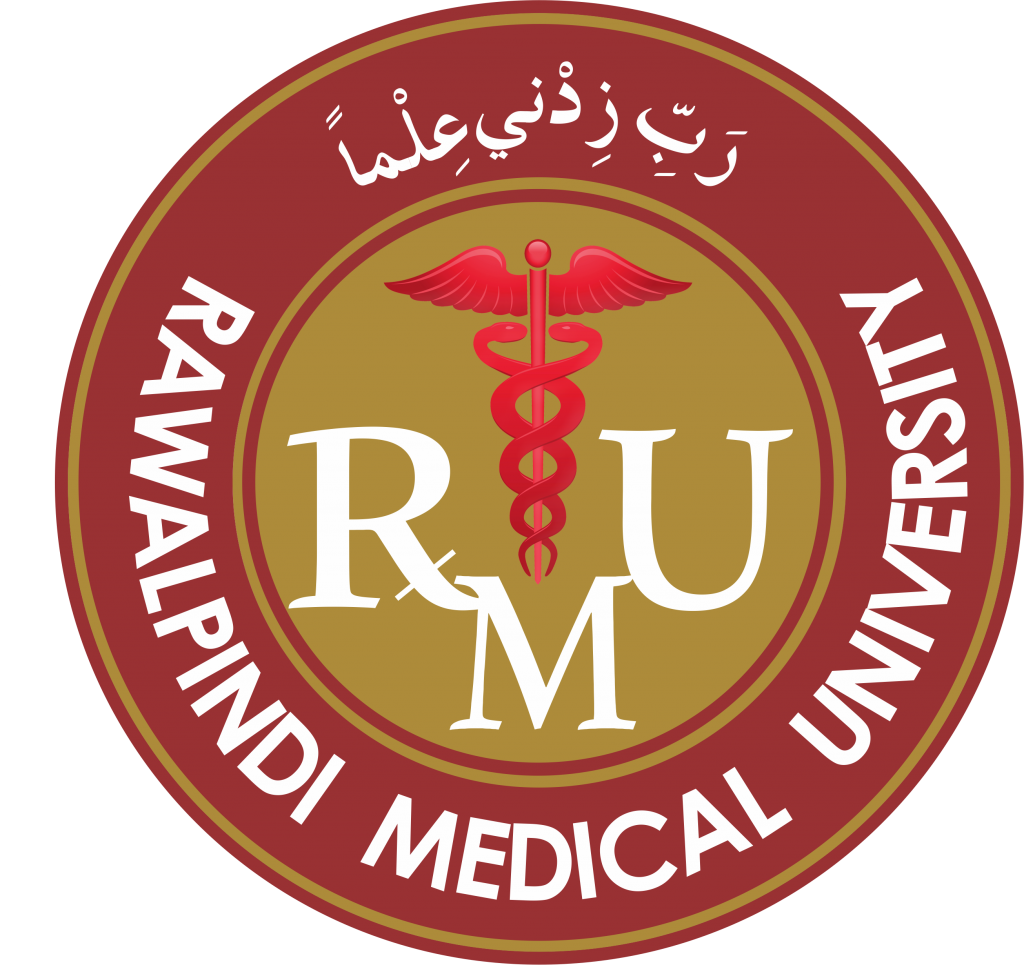 Core subject
Indications for surgery
Diplopia which limit upgaze/downgaze within 30 degrees of the primary position ,positive forced duction test after resolution of edema and imaging confirm floor fracture
Entrapment of inferior rectus
Large fracture involving half of the orbital floor
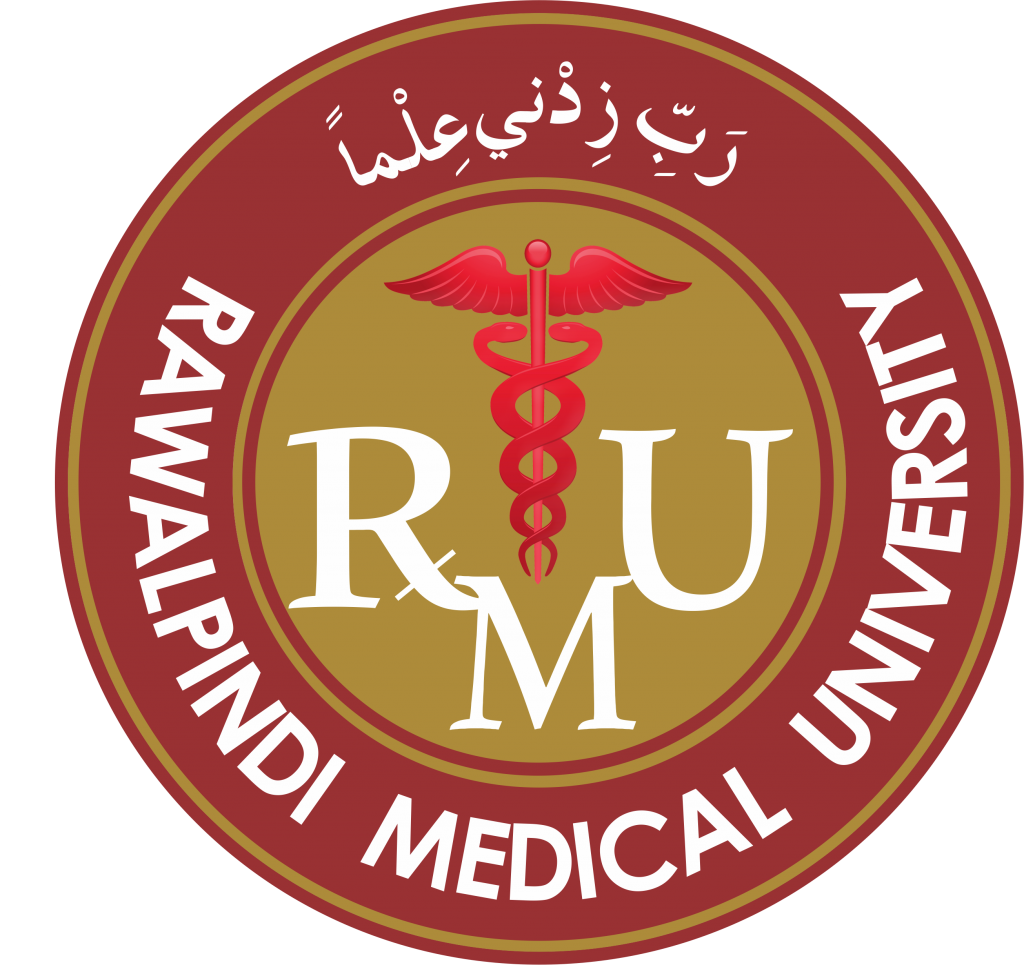 Core subject
Orbital apex fractures
Associates with other fractures of the face,orbit or skull
Optic canal,superior orbital fissure and structures that pass through them
Possible complications include damage to the optic nerve,decreased vision,CSF leak,carotid cavernous fistula
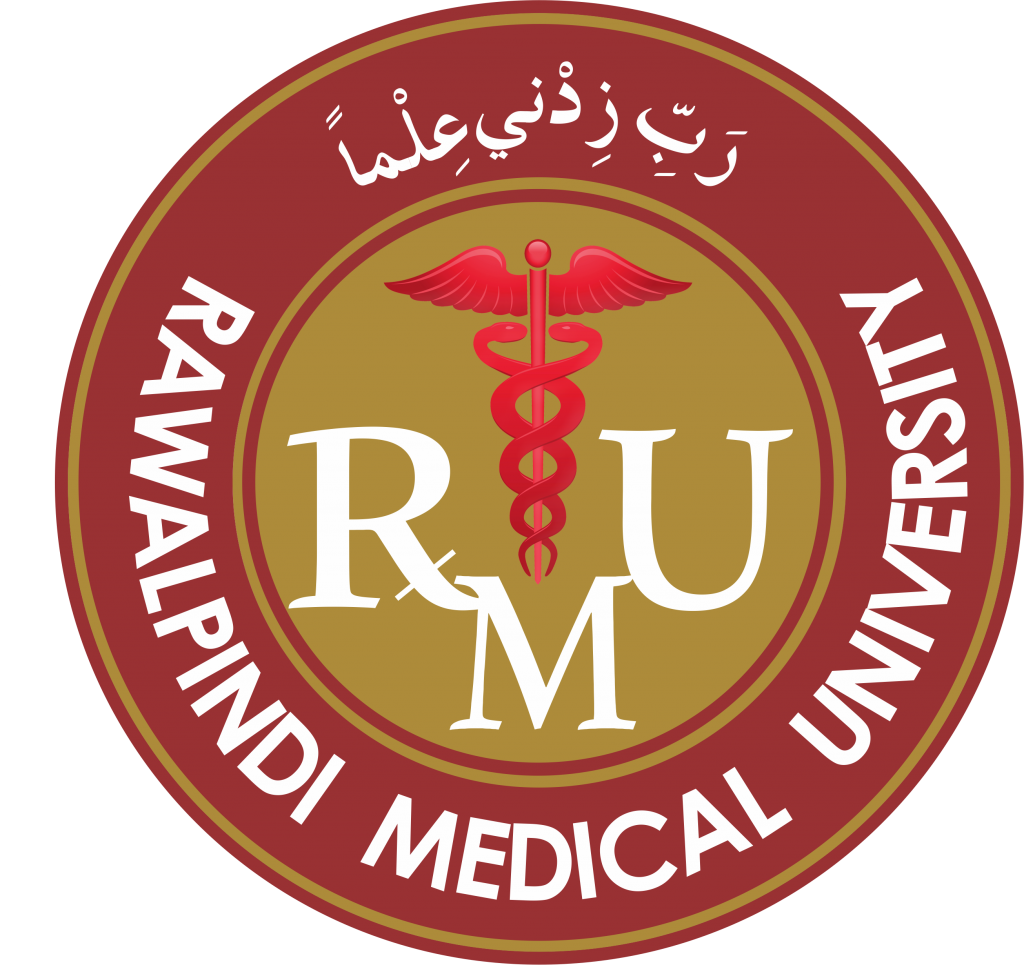 Core subject
Orbital apex fractures
Indirect traumatic neuropathy results from
        Stretching
        Tearing
        Twisting
        Bruising of the fixed canalicular     portion of the nerve
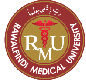 Extraocular Foreign body
Sites
Conjuctiva
Cornea
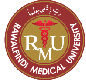 Extraocular foreign body in cornea
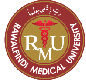 Management of corneal foreign body
Careful slitlamp examination for exact position and depth
Removal under slitlamp with 27 G needle
Magnetic removal of a deeply embedded metallic FB
Residual “rust ring” may remove with sterile burr
Antibiotic ointment with cyclopegic and/or NSAIDs
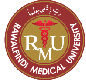 IntraOcular foreign body
Sites
Anterior segment (Anterior chamber,iris, lens)
Posterior segment (Vitreous and retina)
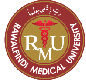 Intraocular foreign body in posterior segment
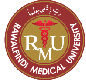 Management
Accurate history, helpful for nature of FB
Examination
             Entry exit point
             gonioscopy,fundoscopy
              documentation for damaged structures
CT scan
 MRI contraindicated for metalic FB
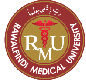 Treatment
Anterior segment is removed through limbal approach
Posterior segment is removed through
Magnet
Pars plana vitrectomy and use of forceps
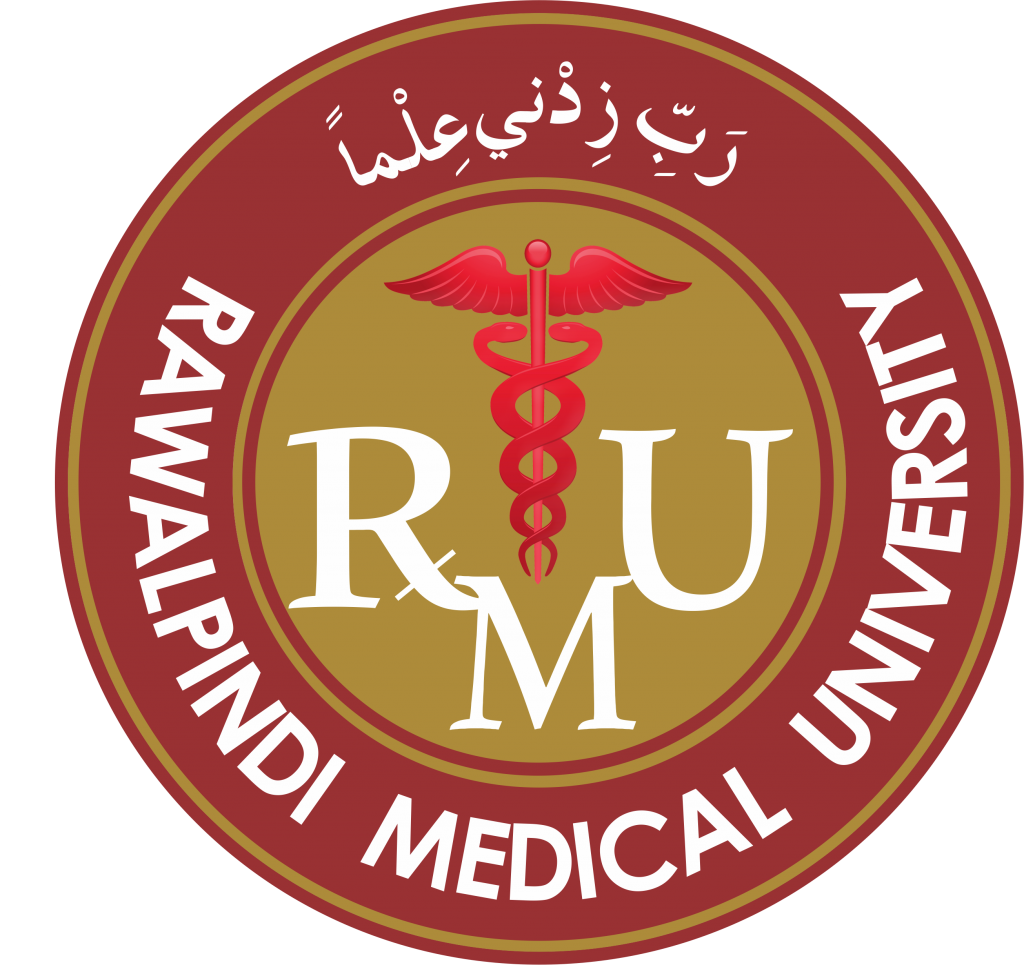 Blunt trauma
Horizontal  integration
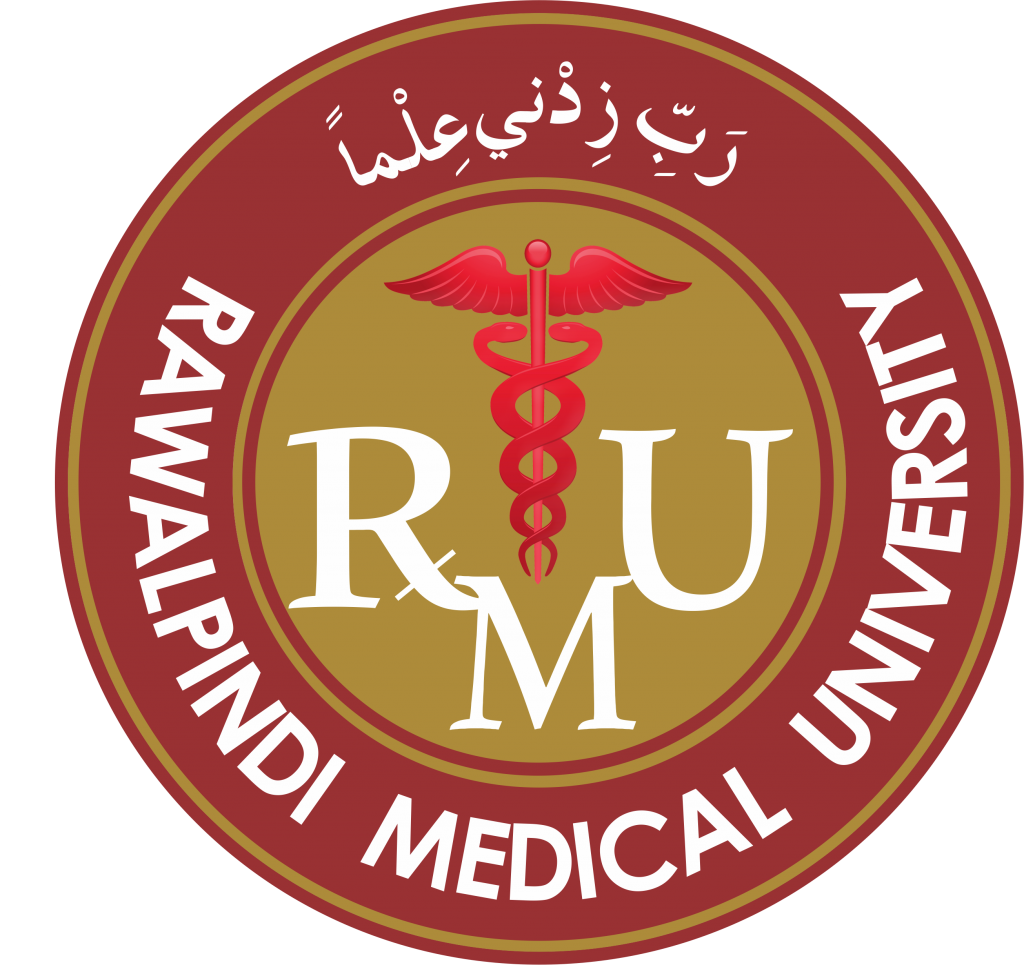 Integration with Pathophysiology :
Blunt trauma to globe result in concussion, contusion and anteroposterior compression with simultaneous expansion in equatorial plane associated with a transient and severe increase in IOP.
Although the impact is absorbed by iris-lens diaphragm and vitreous base, damage can also occur at distant site such as posterior pole.
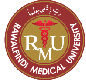 EyeLid
Ecchymosis of eyelid
Traumatic ptosis
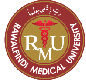 Conjuctival complications
Subconjuctival hemorrhage
        Resolves spontaneously within 1-2     weeks
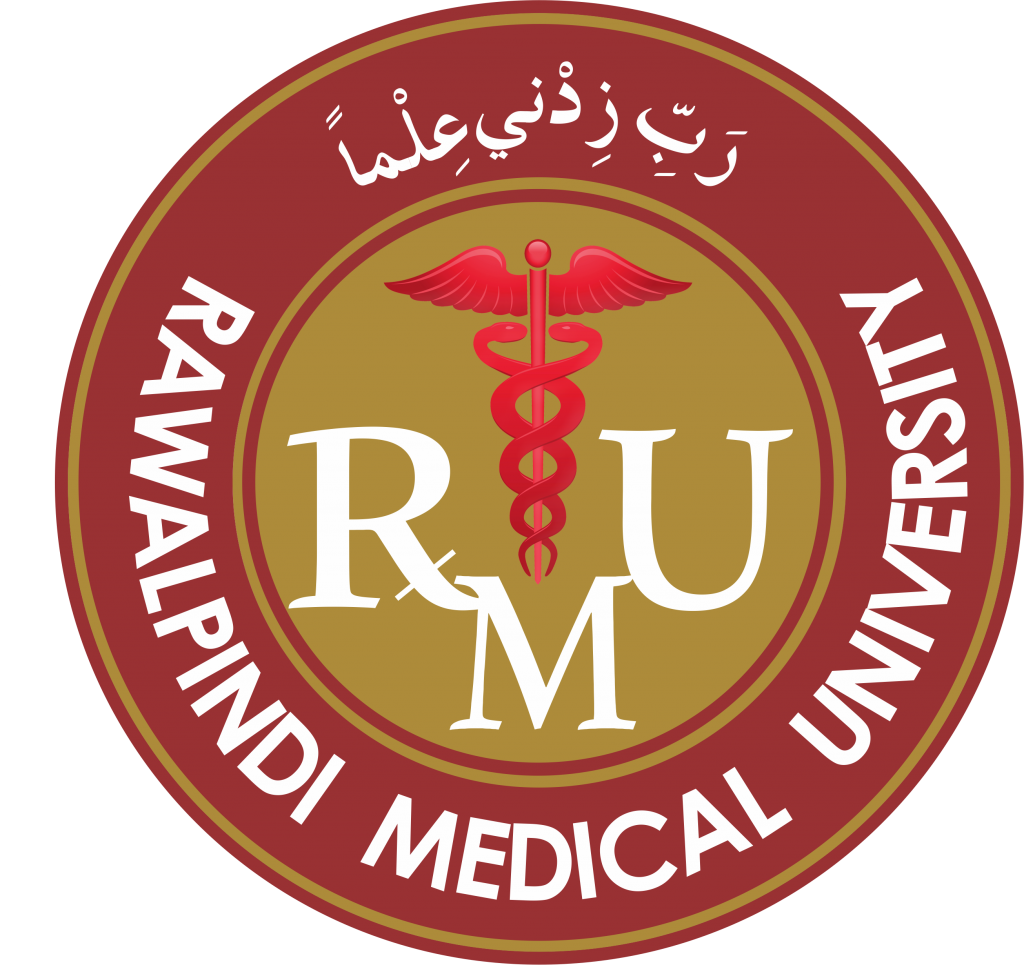 Core subject
Corneal complications
Corneal abrasion
Stromal edema
Tears in descemet membrane
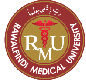 Iris Complications
Traumatic miosis
Traumatic mydriasis
Iridodialysis
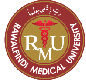 Ciliary body complications
Ciliary shock cause hypotony
Angle recession may cause angle recession glaucoma
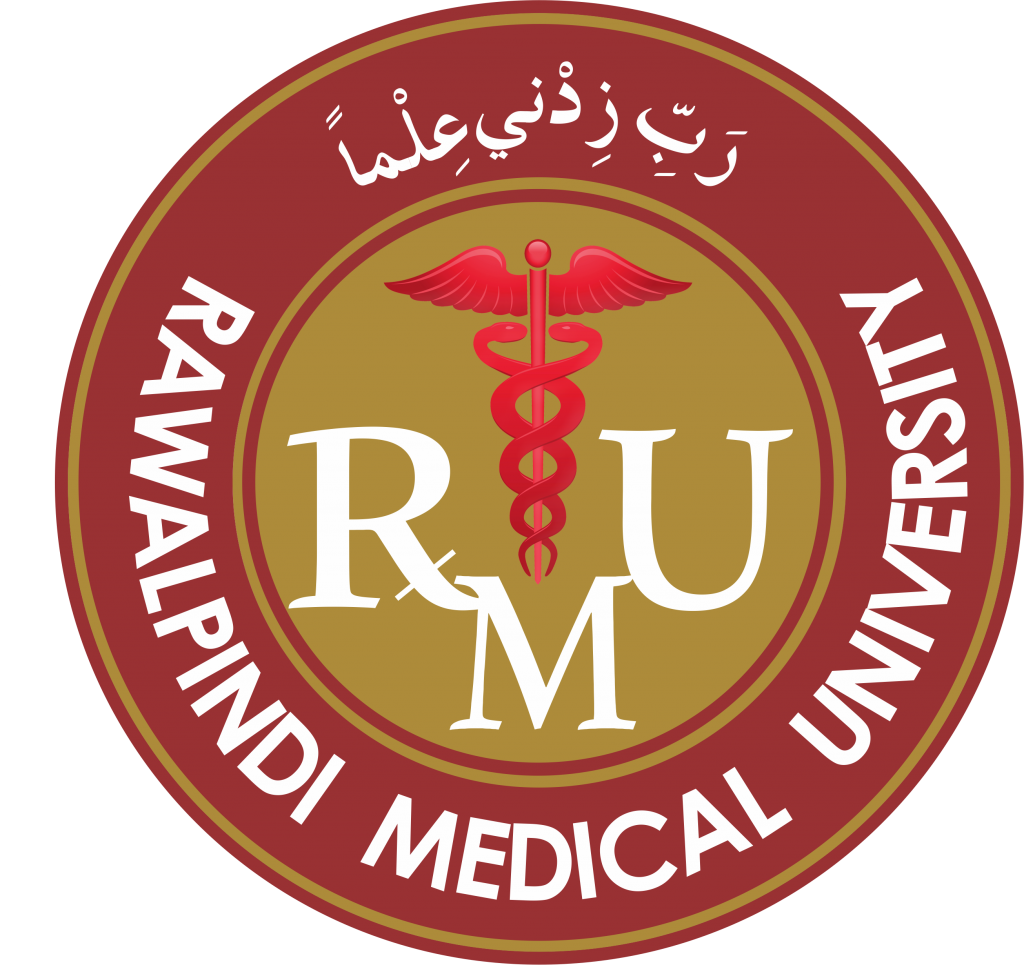 Traumatic hyphaema
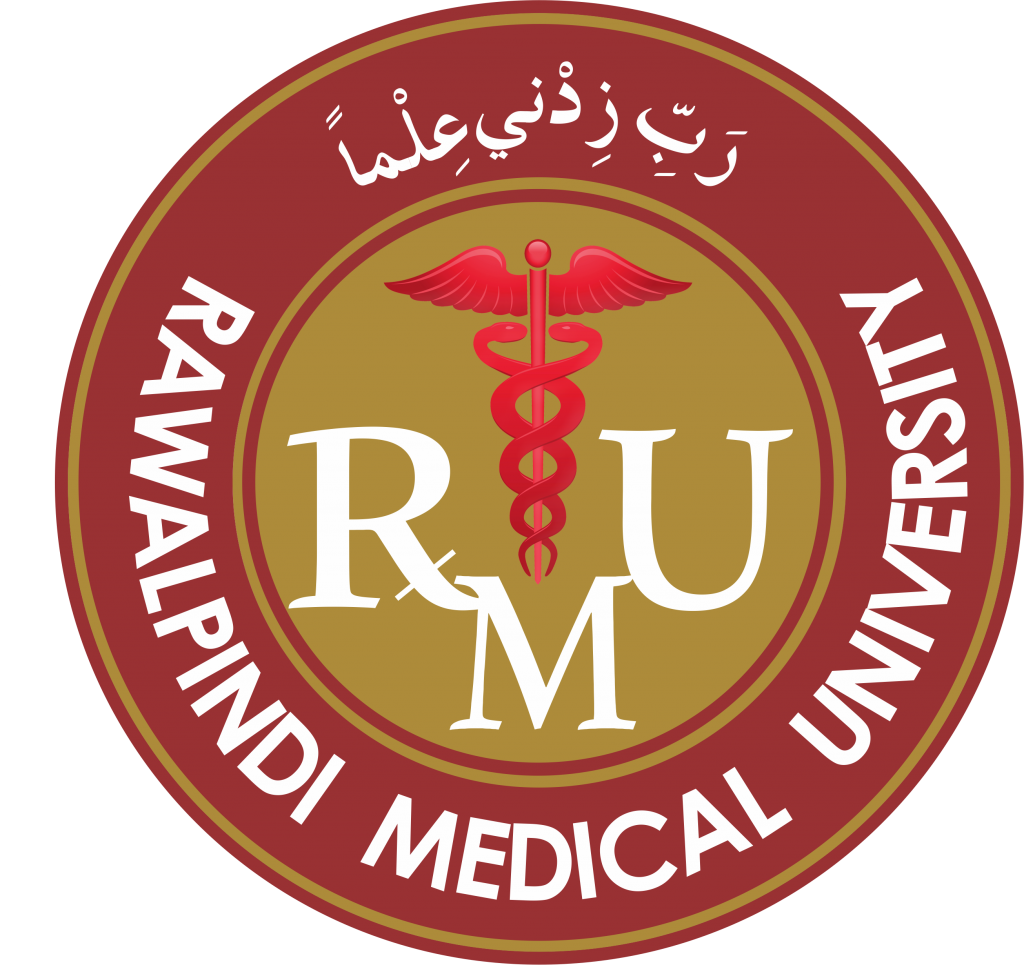 Core subject
Lenticular complications
Cataract
Phacolytic glaucoma
Lens matter in vitreous
Vossius ring
Subluxation
Dislocation
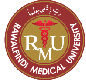 Posterior segment complications
Vitreous hemorrhage
Posterior vitreous detachment
Commotio retina
Retinal, subretinal and preretinal hemorrhage
Retinal breaks
Retinal detachment
Choroidal tear
Optic nerve avulsion
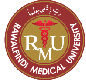 Commotio retinae
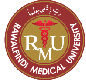 Choroidal rupture
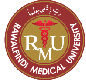 Penetrating trauma
Three times more common im males than females
Typically occurs in a younger age group (15-34)
Most frequent causes are assault, accidents and sports
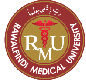 Corneal tear
Peaking of pupil
Shallow anterior chamber
May involve iris and lens
Primary repair should be done without delay
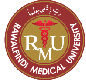 Corneal tear
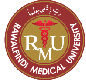 Scleral Tear
Anterior scleral lacerations have a better prognosis. May be associated with iridociliary prolapse and vitreous incarceration
Posterior scleral lacerations is associated with retinal damage. Primary repair to restore globe integrity is initial priority
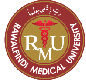 Scleral tear
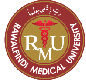 Retinal detachment
Traumatic RD following penetrating trauma results from vitreous incarceration in wound
Retinal break may develop several weeks later, leading to a more rapidly progressing RD
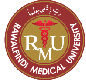 Tractional retinal detachment
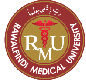 Retinal breaks and detachment
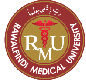 Chemical Injury
Acids 
Alkalis
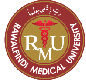 Integration with Pathophysiology:
Acids cause coagulation of surface proteins and thus set up physical barrier against deeper tissue presentation
Alkalis cause necrosis of conjuctival and corneal epithelium with destruction and occlusion of limbal vasculature. Resulting in corneal vasculization. Deeper penetration causing damage to iris, lens and trabecular meshwork. Ciliary epithelial damage results into hypotony and phythisis bulbi
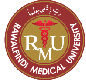 Ocular Signs
Acid injury 
Conjuctiva and cornea shows necrosis followed by slouging
Corneal surface tissue becomes opaque and swollen
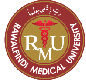 Alkali injury
Conjuctiva and limbus becomes white due to destruction and occlusion of vasculature
Cornea is dull opaque and epithelium may become sloughed out
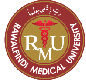 Management
Emergency treatment
Medical treatment
Surgical treatment
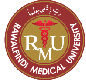 Emergency treatment
Irrigate the eye with cupious amount of normal saline for 15 to 20 minutes.
Neutralization of chemical
    Acids with dilute alkali (sodium bicarbonate solution)
    Alkali with weak acid (boric acid solution)
Removal of chemical matter with cotton swab or forceps
Remove the devitalised tissue
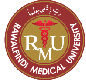 Medical Treatment
Topical
Antibiotics drops to prevent secondary infection
Cyclopegic drops to relieve pain and avoid posterior synechiae formation
Steroids are used for the first 7 days after which NSAID are used
Topical sodium ascorbate 10% to reduce inflammation
Tetracycline eye ointment acts as collagenase inhibitor
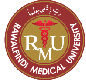 Oral
Analgesic for pain relief
Antibiotic tetracycline to prevent secondary infection
Vitamin C to reduce inflammation and promote healing
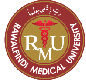 Surgical treatment
Advancement of tenon’s capsule and suturing to limbus
Limbal stem cell transplantation to restore normal corneal epithelium
Amniotic membrane graft to assist epithelial healing
Conjuctival or mucus membrane graft
Keratoplasty
Keratoprosthesis
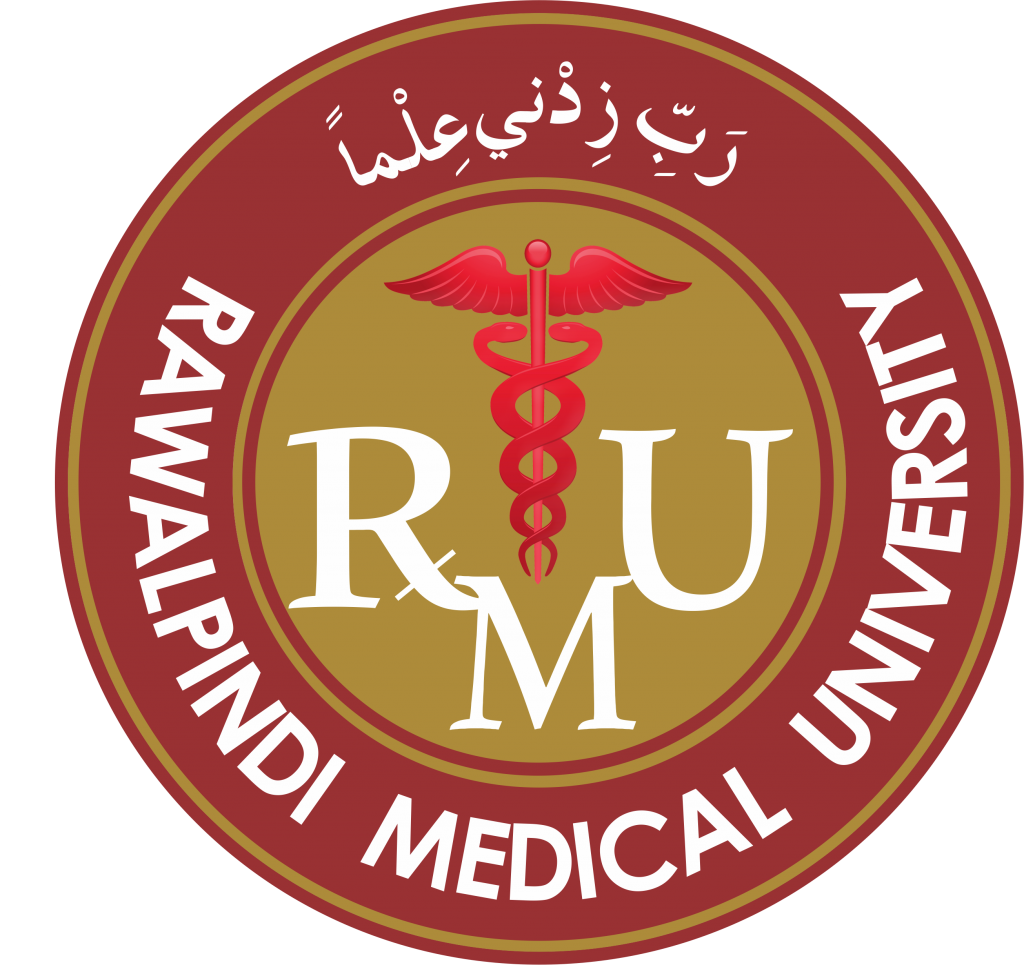 EOLA( END OF LECTURE ASSESSMENT)
A 30 years old male presented to emergency department with history of trauma to right eye by tennis ball. Patient complaints of sudden decrease in vision for 1 hour. On examination he has raccoon eye, cornea is clear, Anterior segment formed, fundal view is not hazy.
What investigation you would like to perform in this patient?
What could be the possible for decrease vision in this patient?
What immediate management will be given to patient?
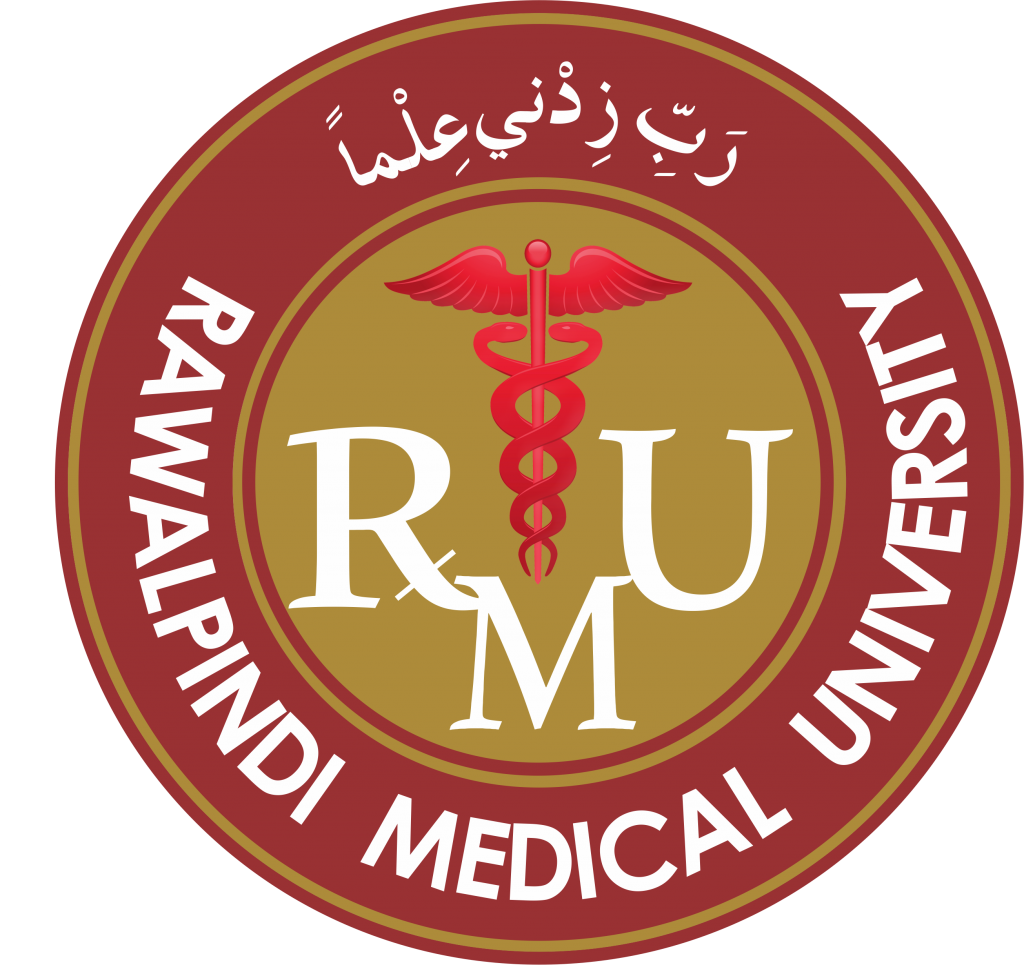 References:
Kanski clinical ophthalmology, trauma, 862-882.
Basic ophthalmology by Renu Jogi
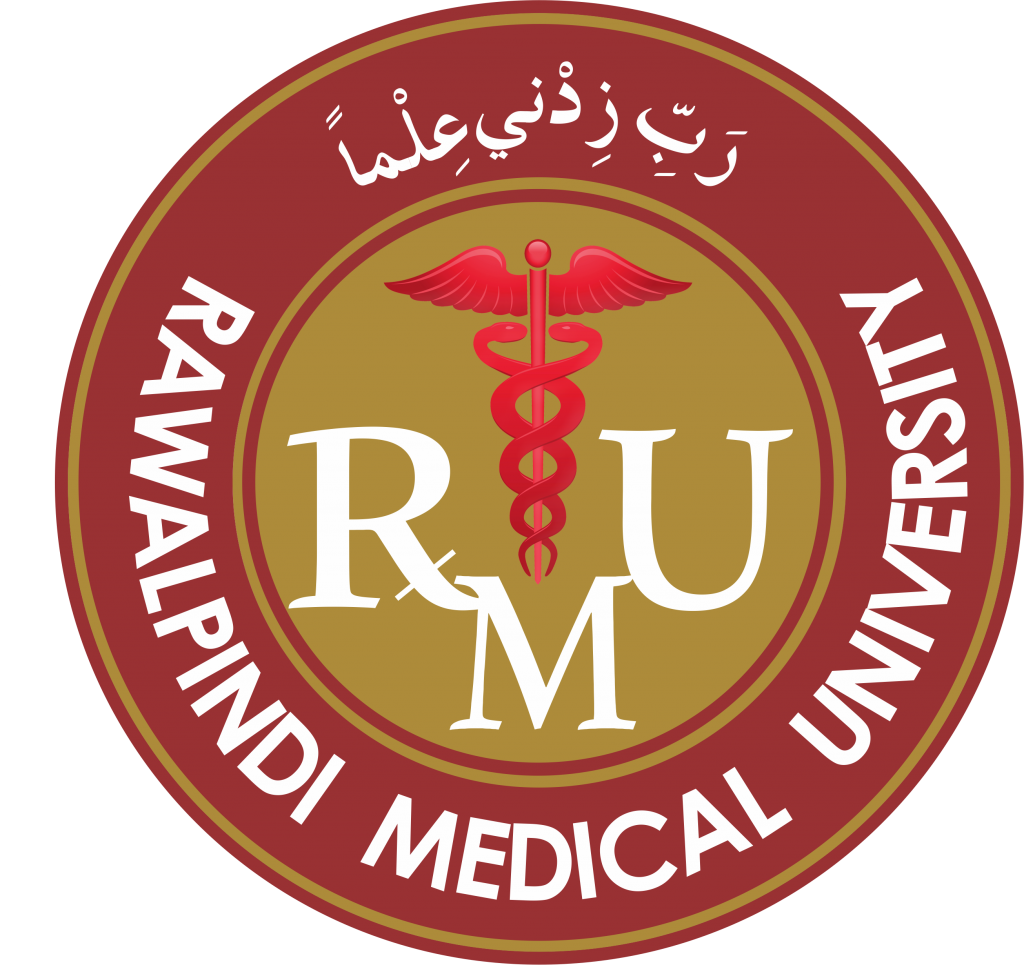 Artificial Intelligencehttps://www.mdpi.com/2079-9284/10/2/52
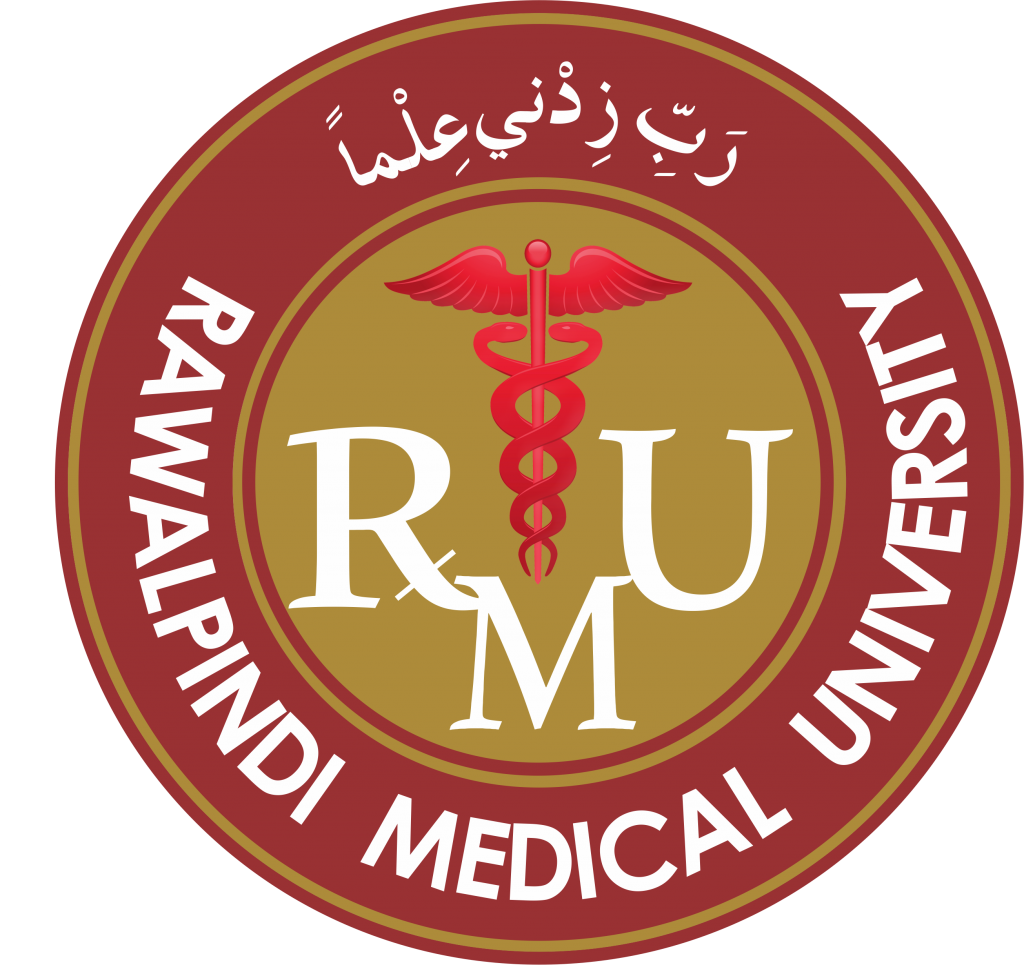 Research and Ethicshttps://www.ncbi.nlm.nih.gov/pmc/articles/PMC3729297/
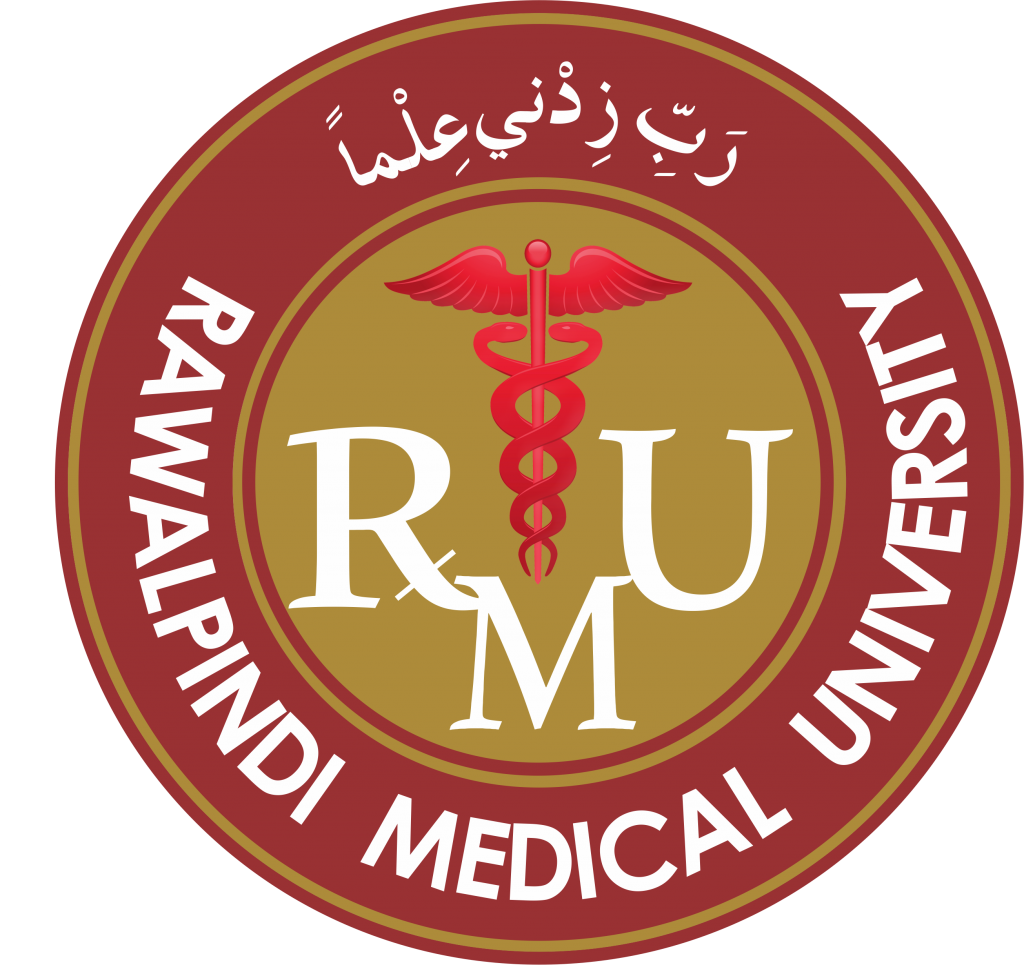